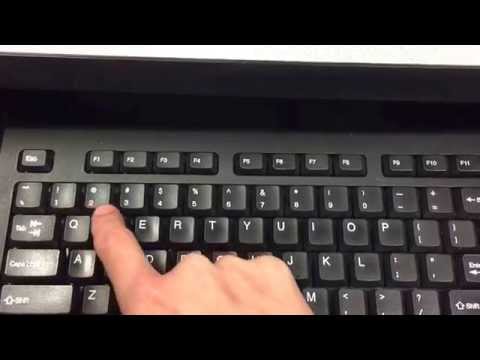 b
C
E
Rivera